Creation de site web avec Weebly
Créer un site web: wiki, site personnel, site professionnel…
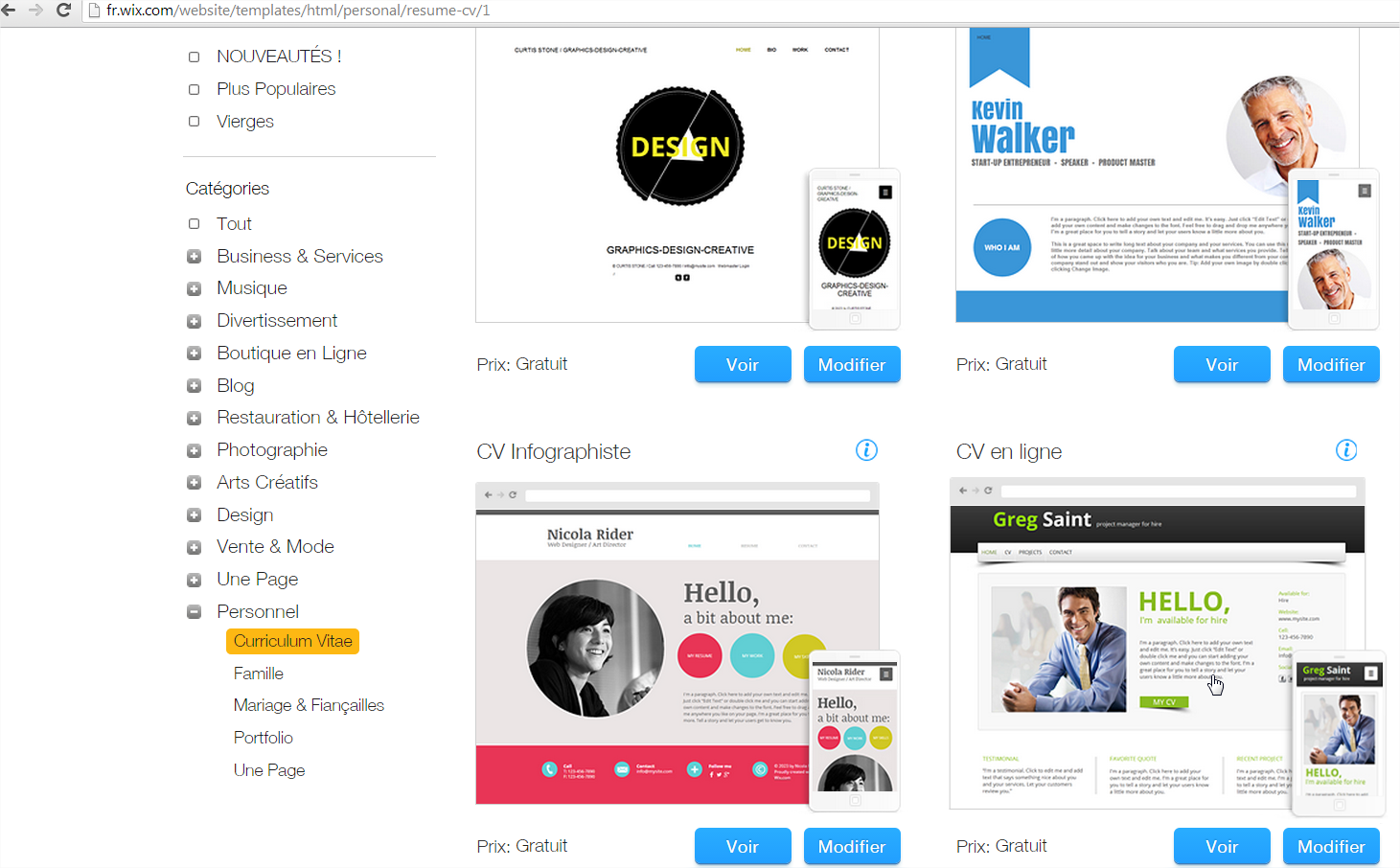 Pour créer un site web, l’outil dépend de l’objectif
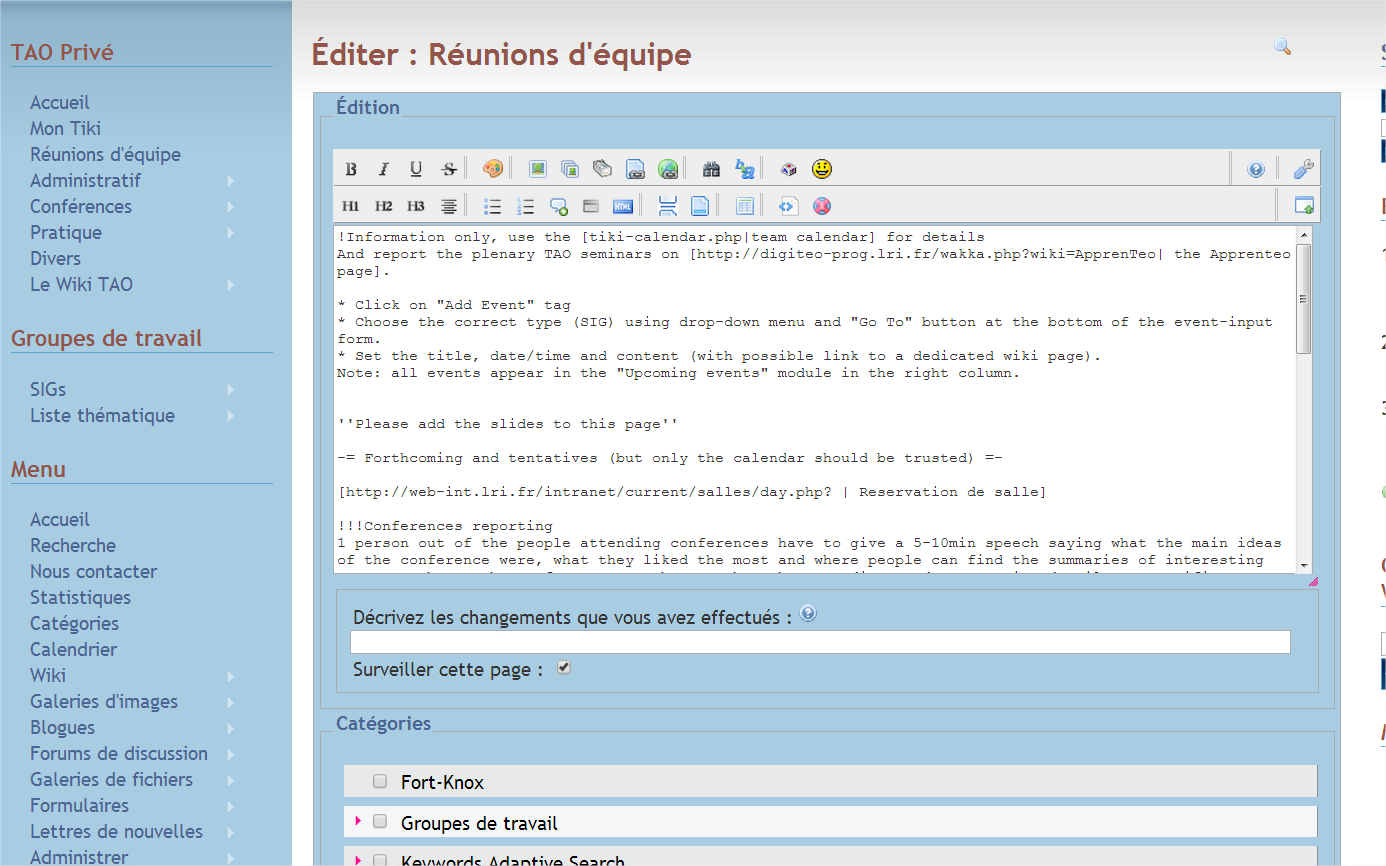 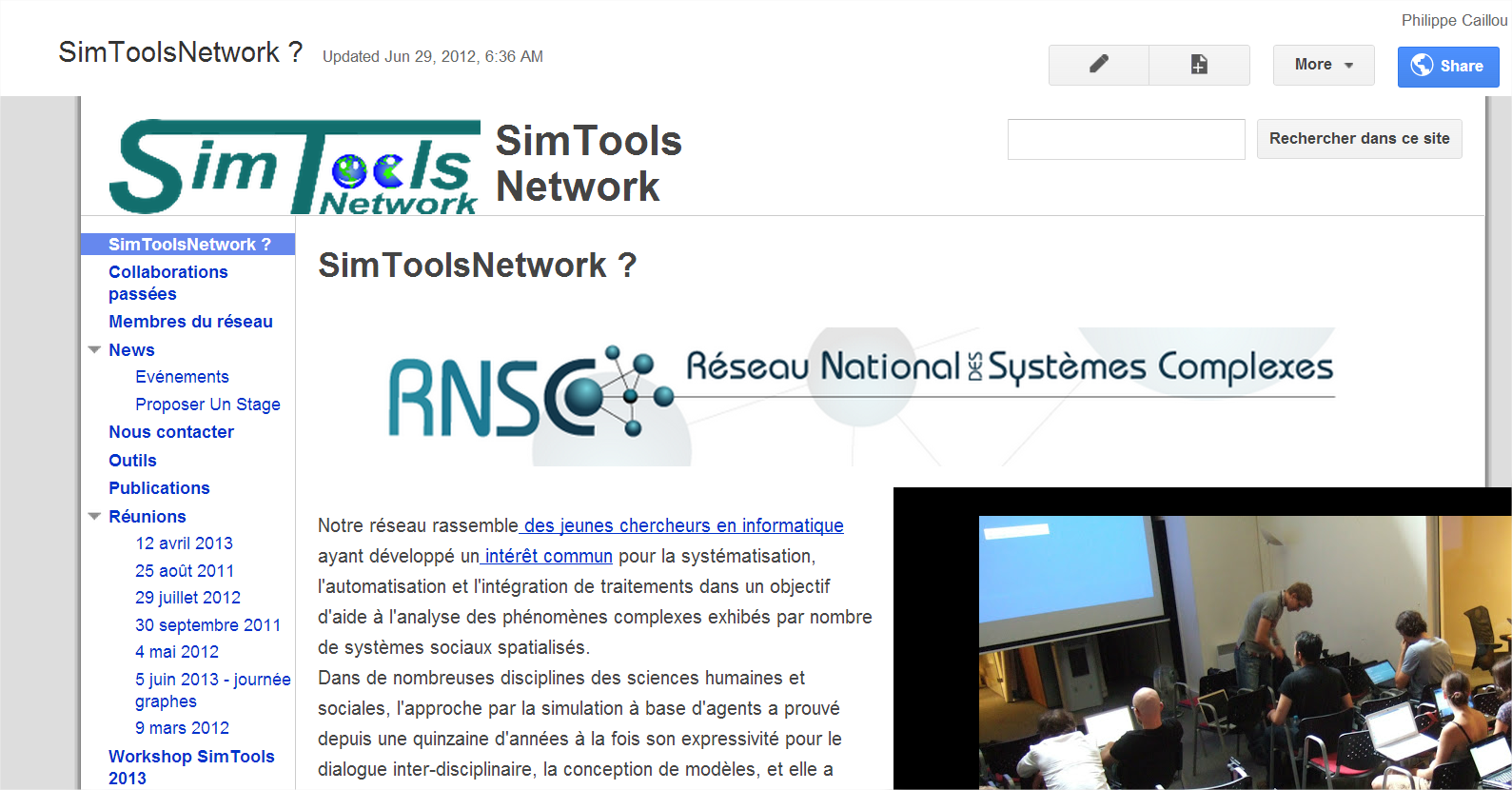 Pour une petite/moyenne entreprise ou pour gérer une quantité importante de contenu, les CMS (Content Managent System) permettent de créer des sites de type wiki/blogs/site de commerce de façon simple
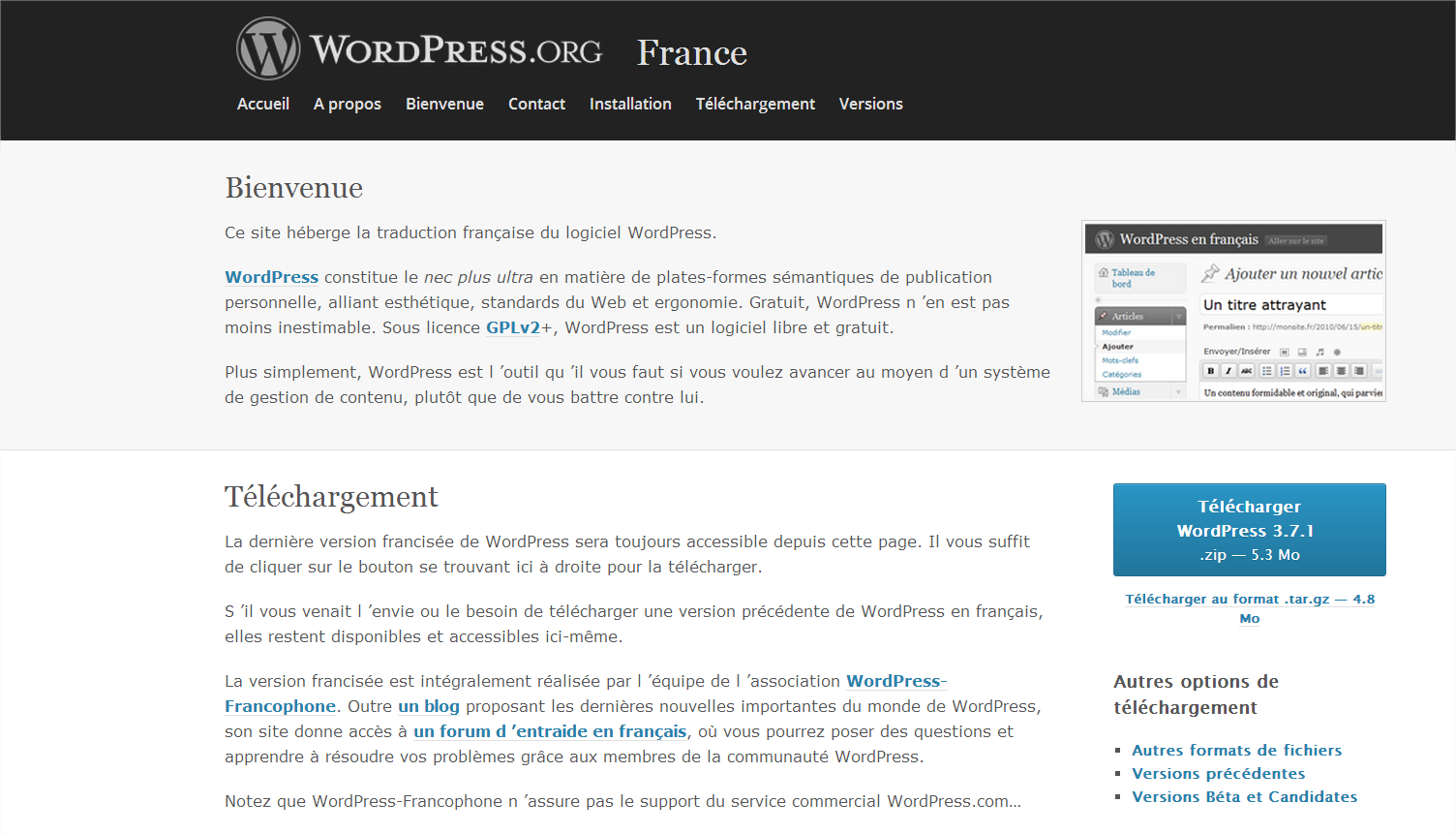 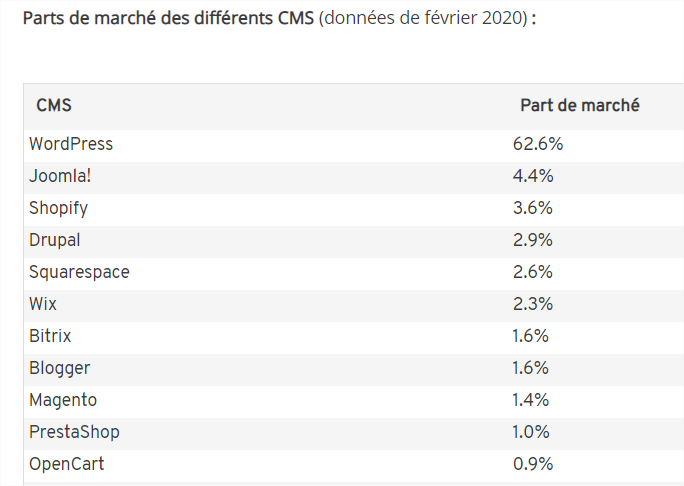 Pour un site personnel, un intranet simple ou un site de petite entreprise (peu de commerce électronique), des sites type Wix ou Weebly permettent de réaliser des sites complets rapidement sans codage
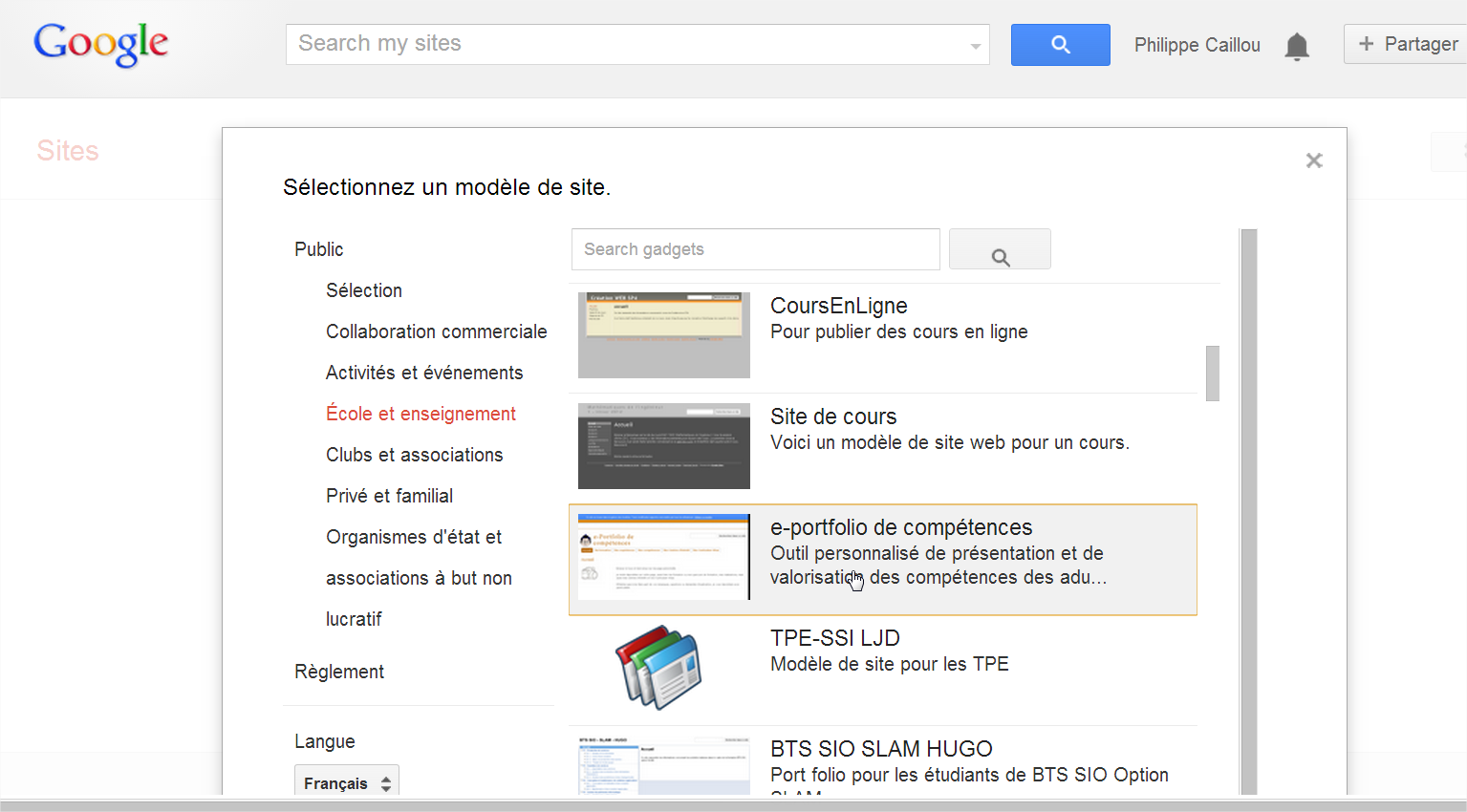 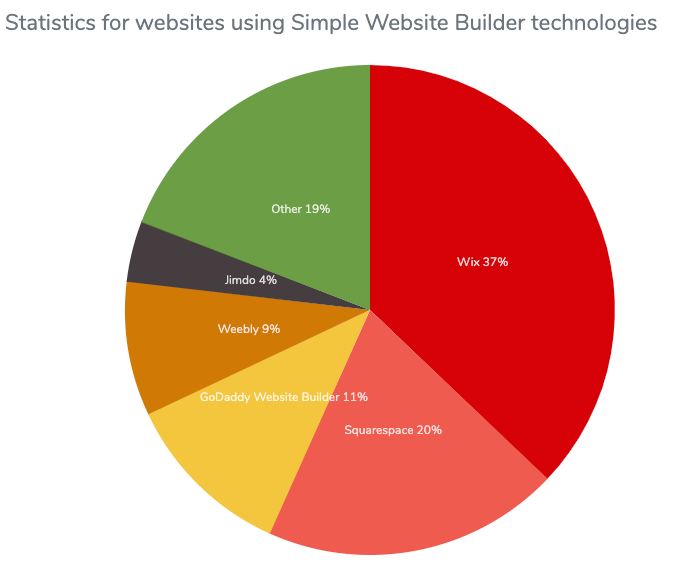 https://kinsta.com/fr/part-marche-wix/
Un exemple: Weebly, qui fournit un hébergement et un ensemble de modèles modifiables gratuitement
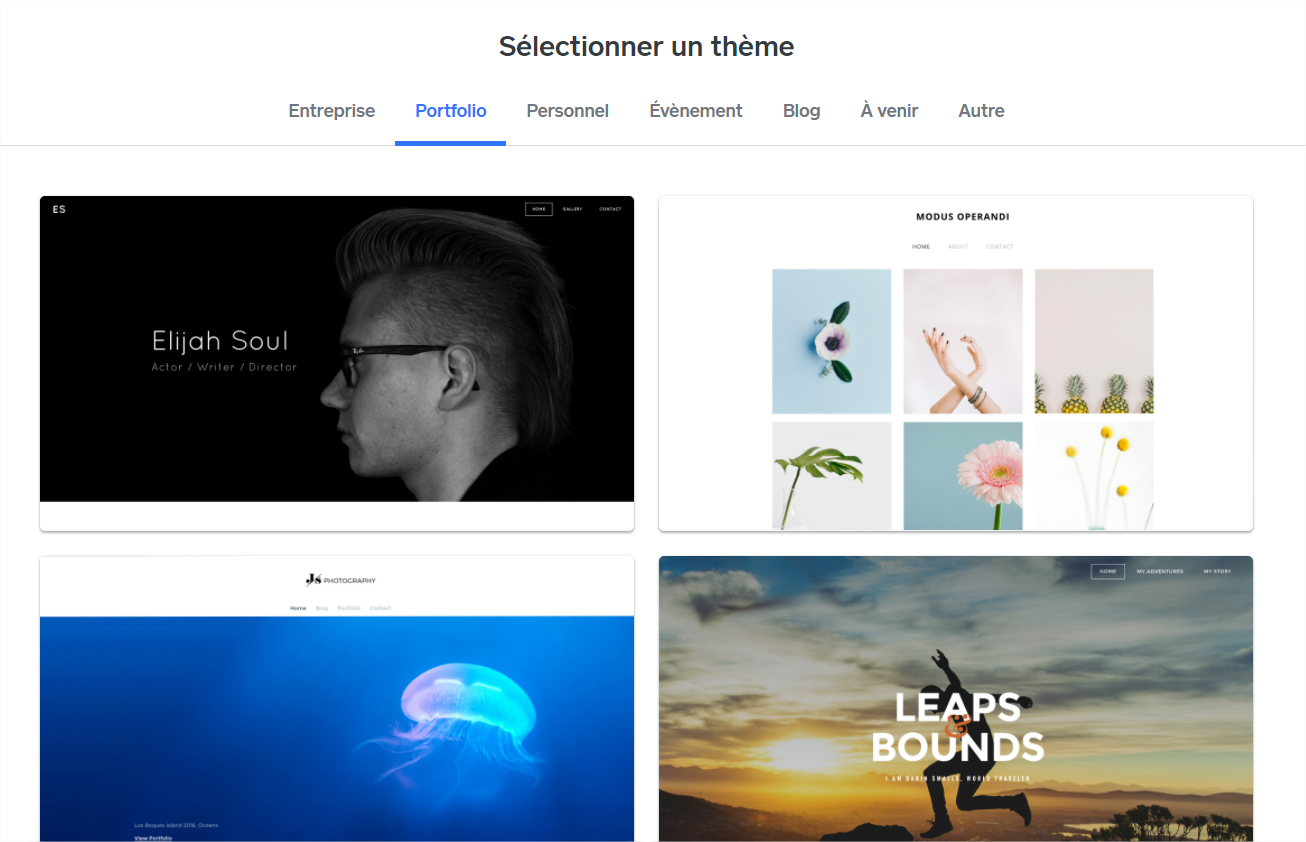 Tout est fait pour faciliter la modification sans accès à la source (en HTML) ou même au langage wiki
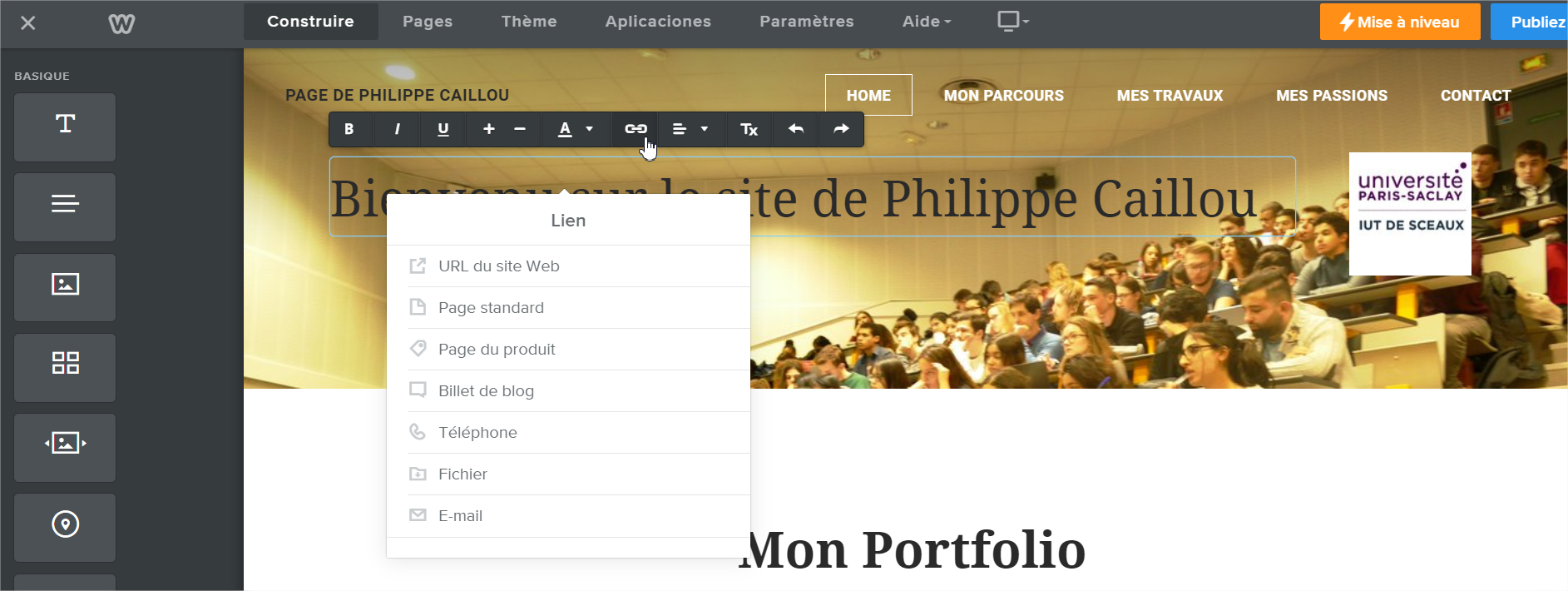 Pour créer un site choisir « je veux juste un site web » puis le modèle
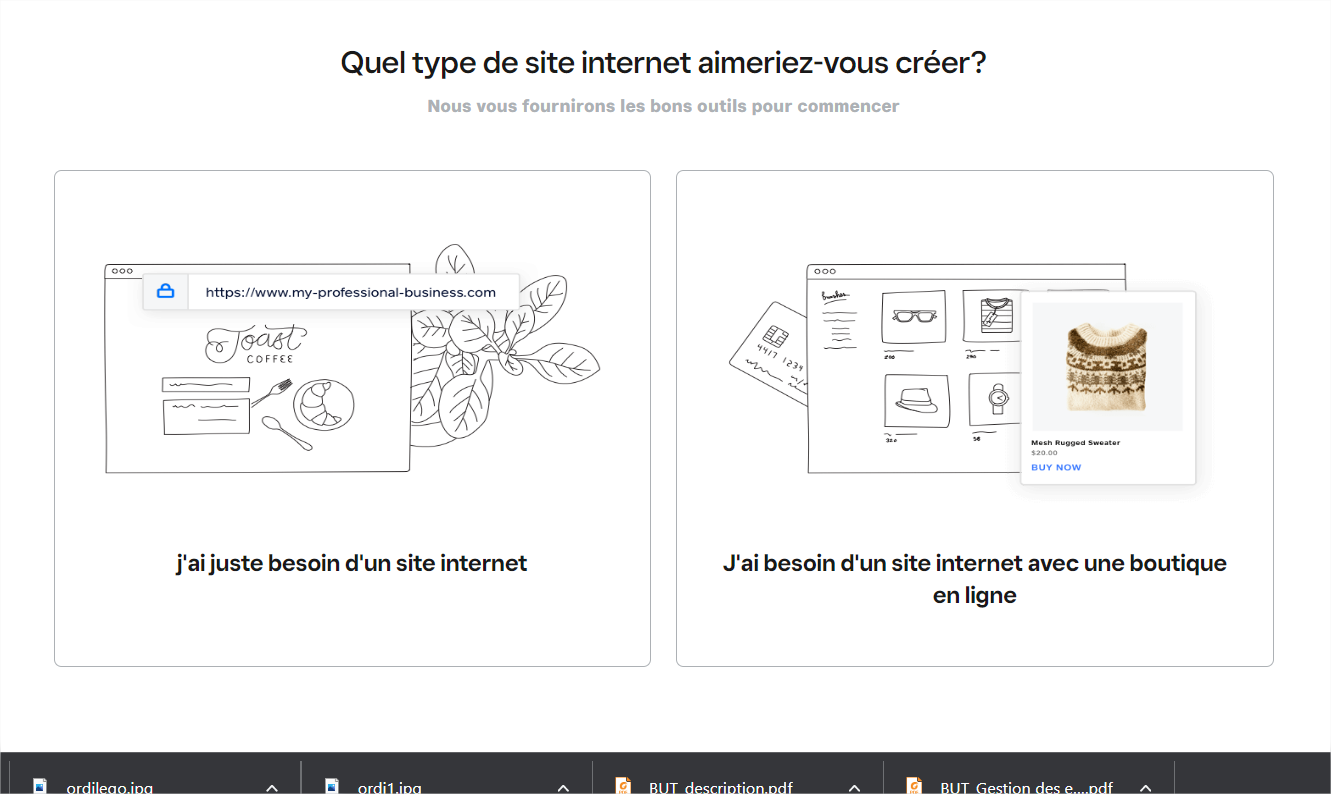 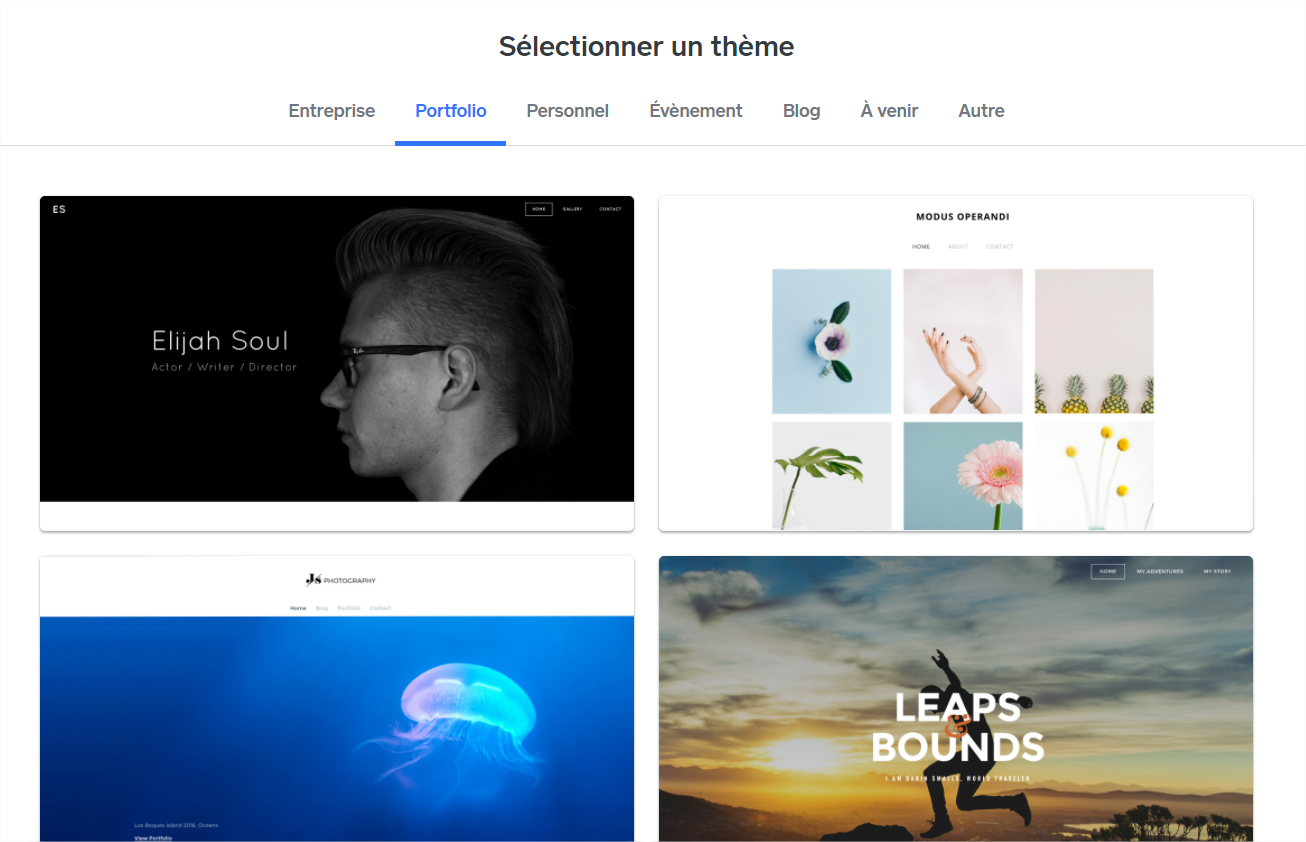 Le nom de domaine gratuit finit par weebly.com
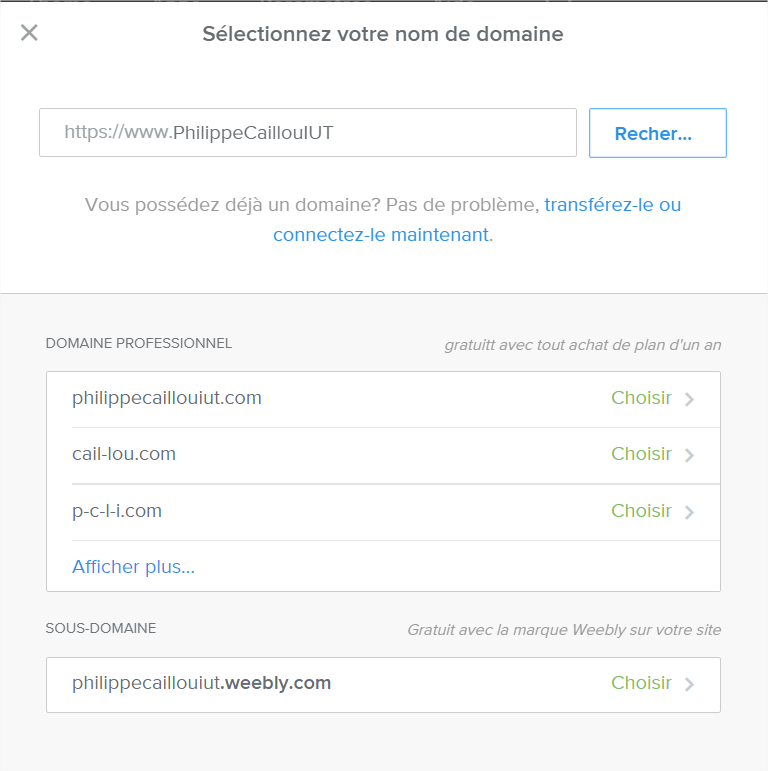 Le menu Pages permet de supprimer et ajouter des pages. On peut ajouter des pages avec ou sans zone de titre (En-Tête)
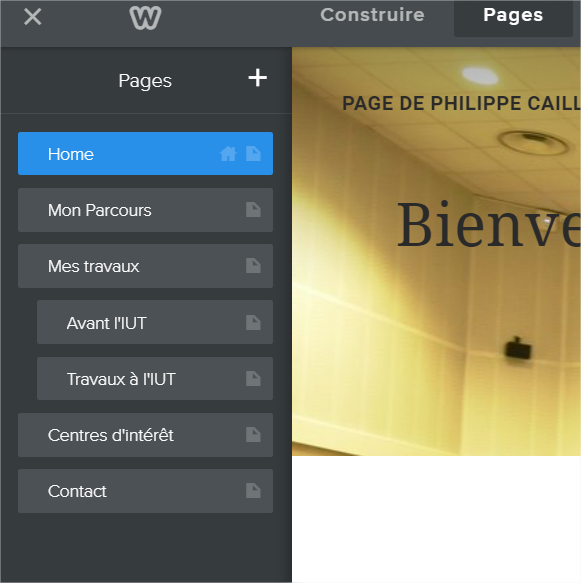 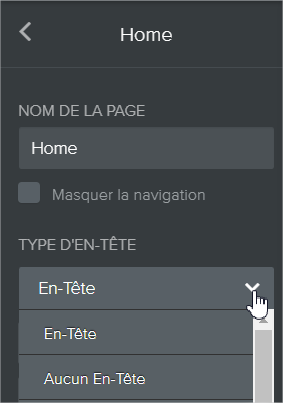 La flèche en haut à gauche de n’importe quel élément permet de copier/coller, la croix de supprimer.
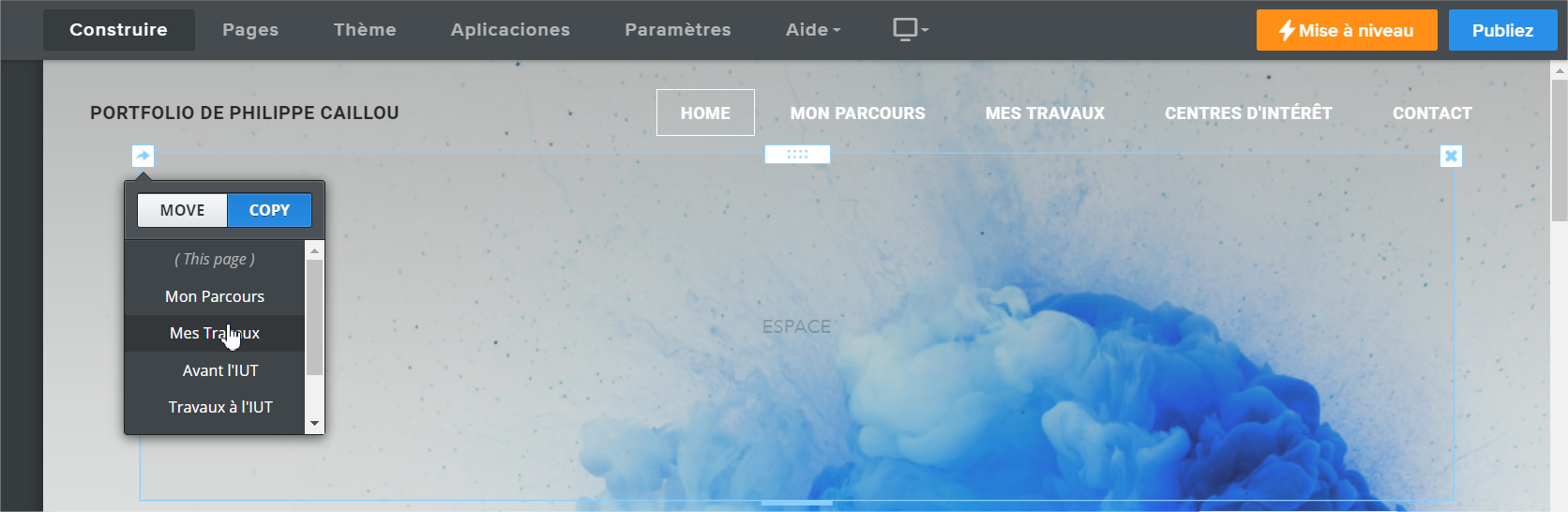 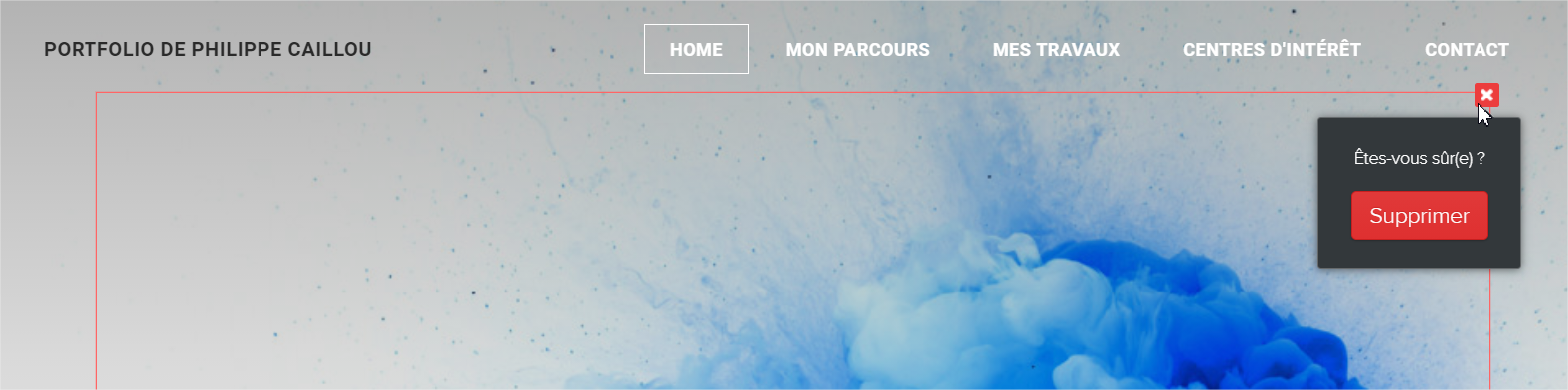 Pour supprimer une section ou changer son image de fond, cliquer sur un endroit vide de la section.
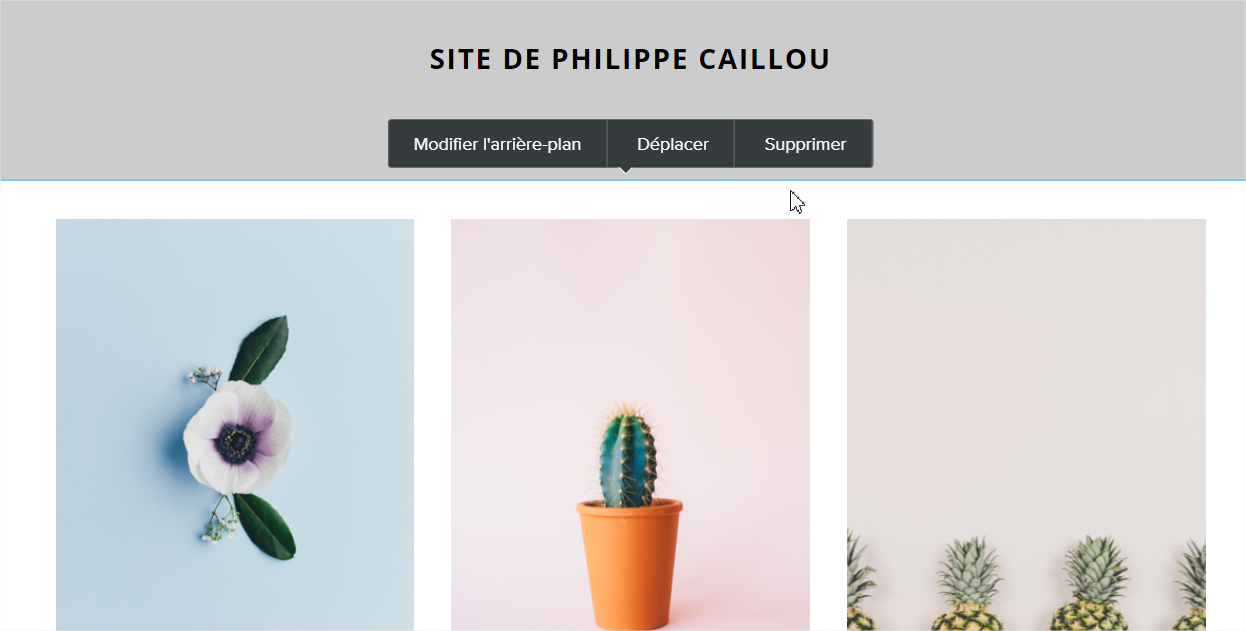 La mise en page se fait en glissant/déplaçant les objets ou en en ajoutant de nouveaux. On ne choisit pas précisément où le placer mais si il doit être au dessus/à coté/entre d’autres objets
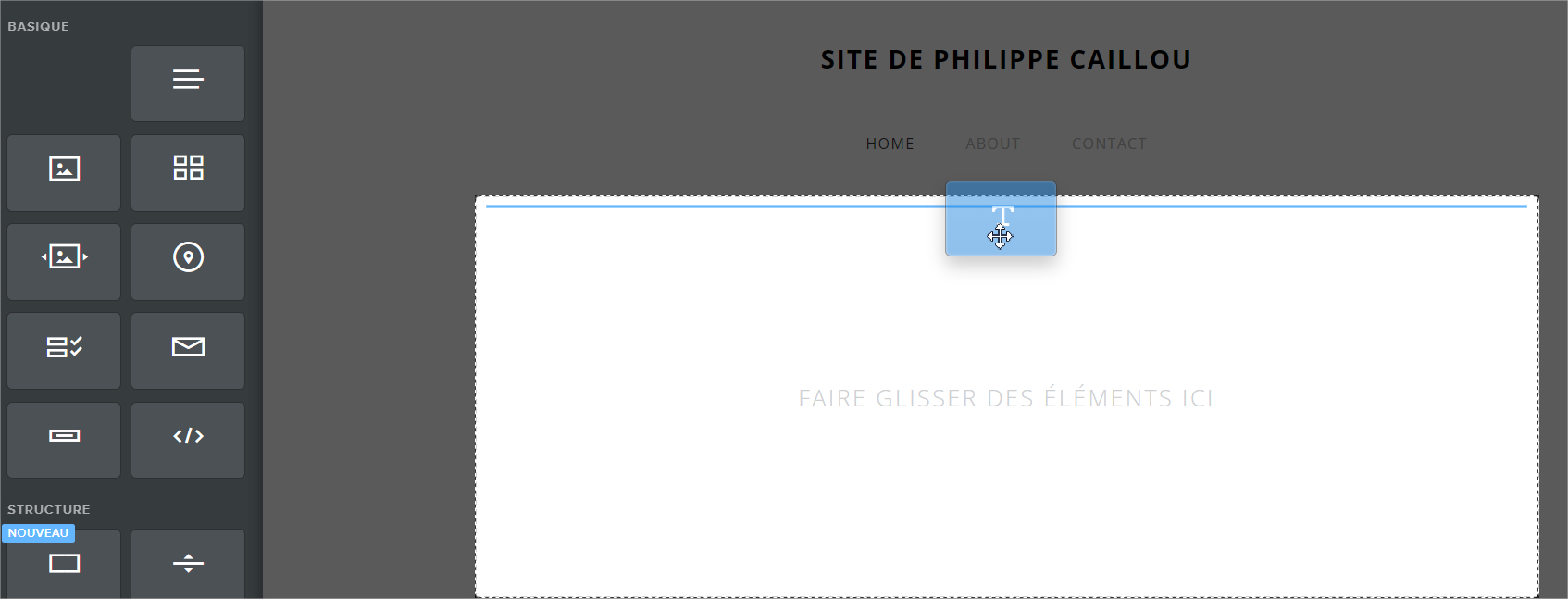 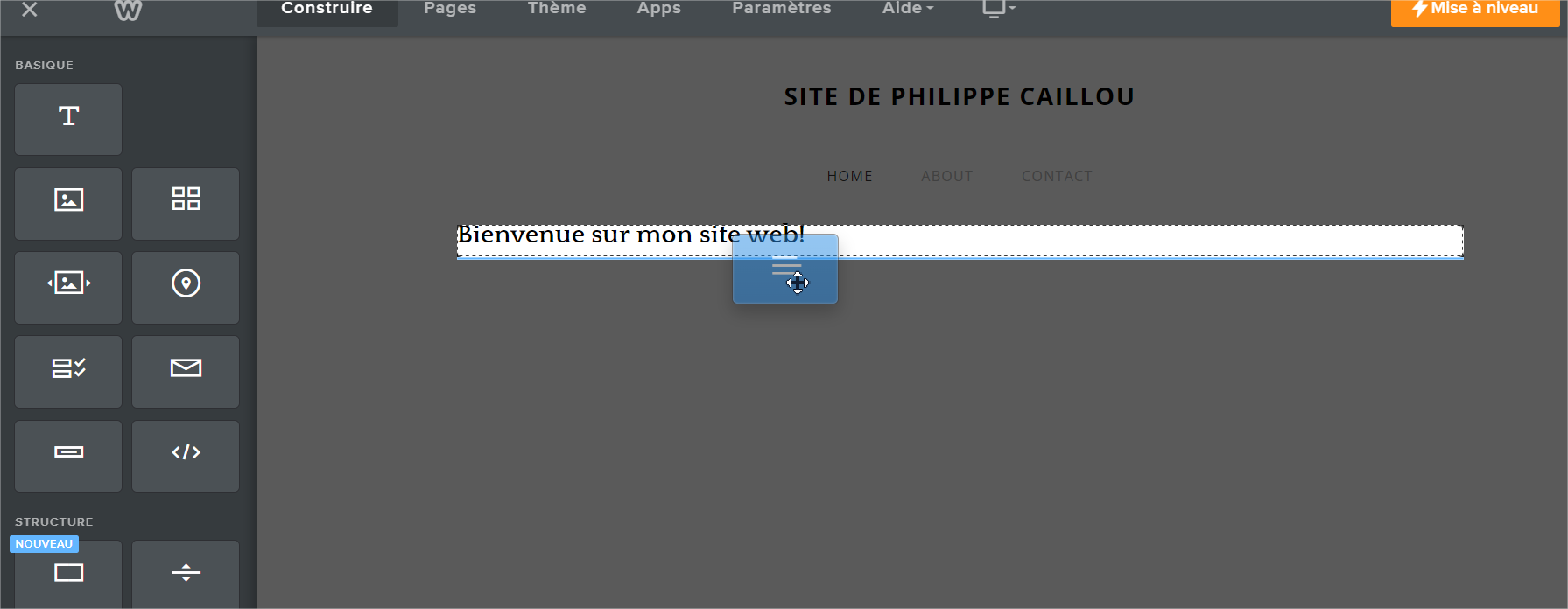 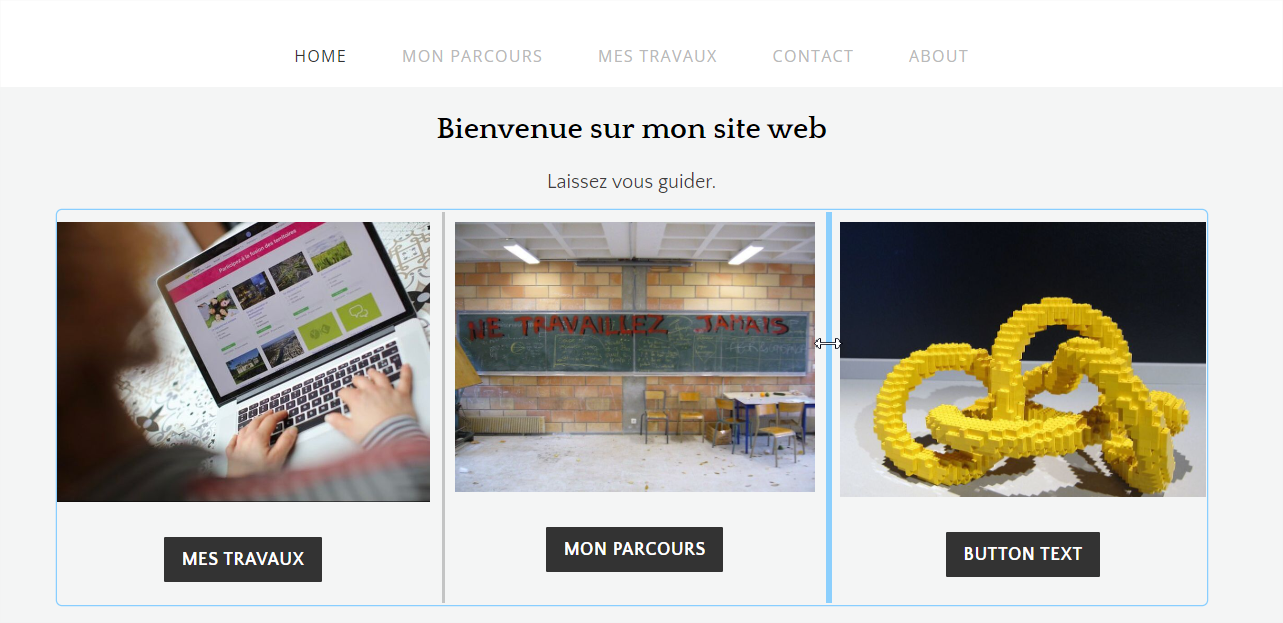 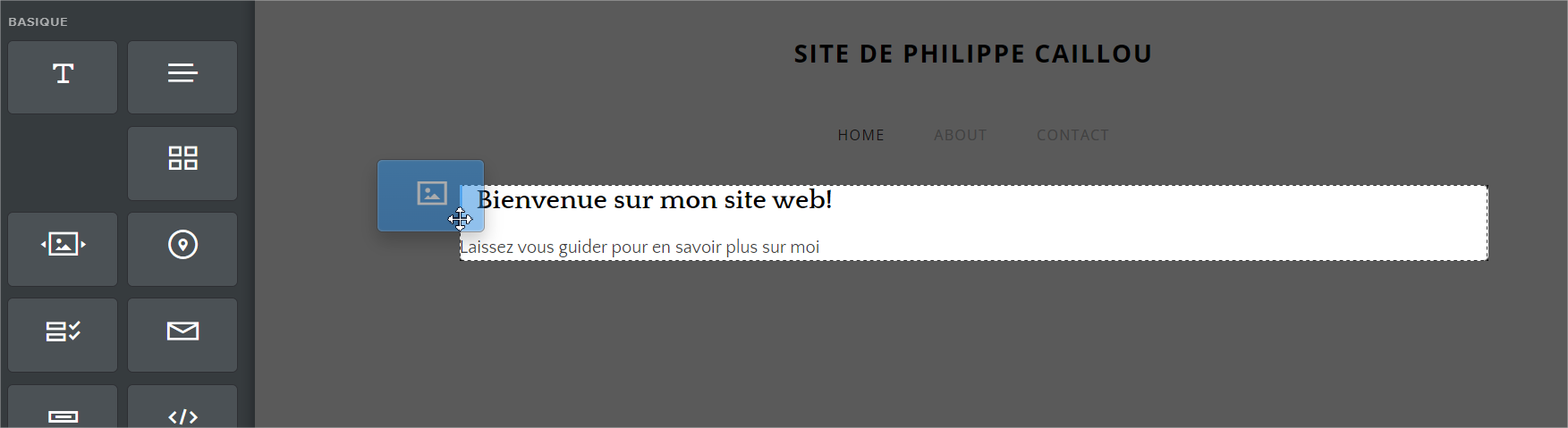 Les liens (vers une autre page ou un site web) peuvent être ajouté sur les boutons ou images
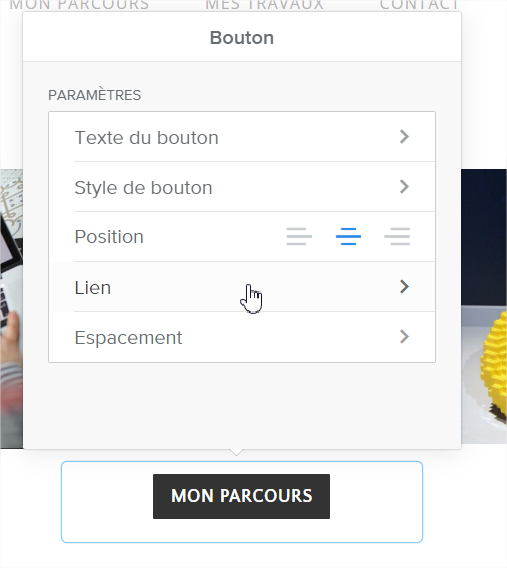 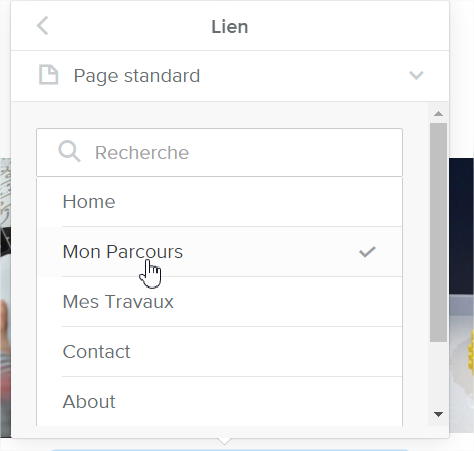 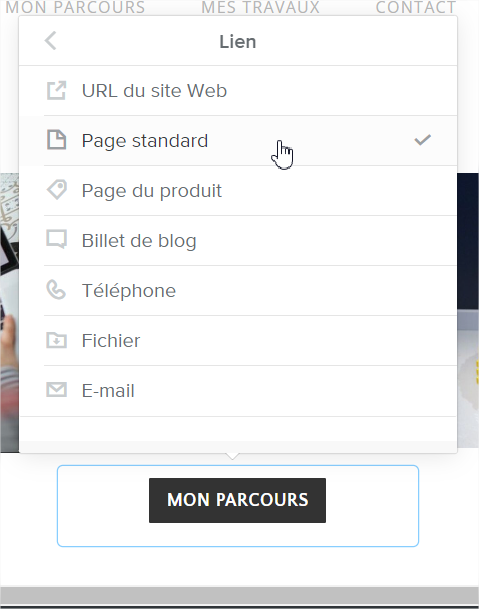 Pour placer une image, la faire glisser sur Weebly (ou d’utiliser l’outil image). Ne pas oublier de changer son format si plusieurs images sont cote à cote.
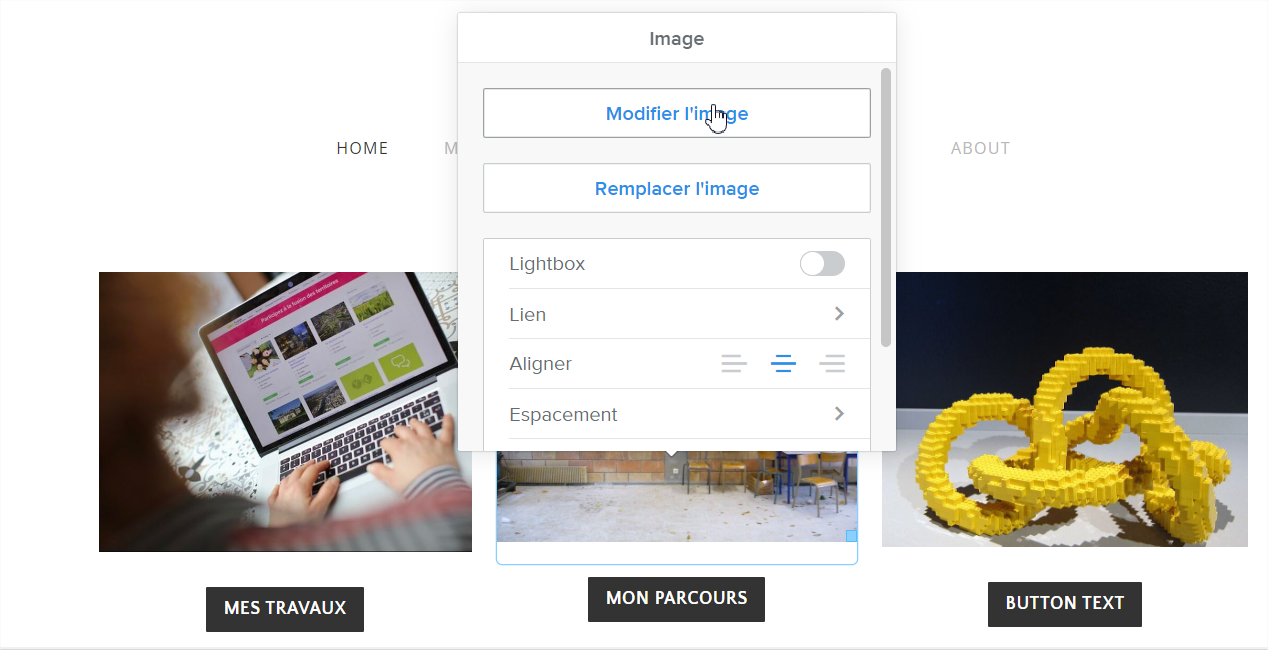 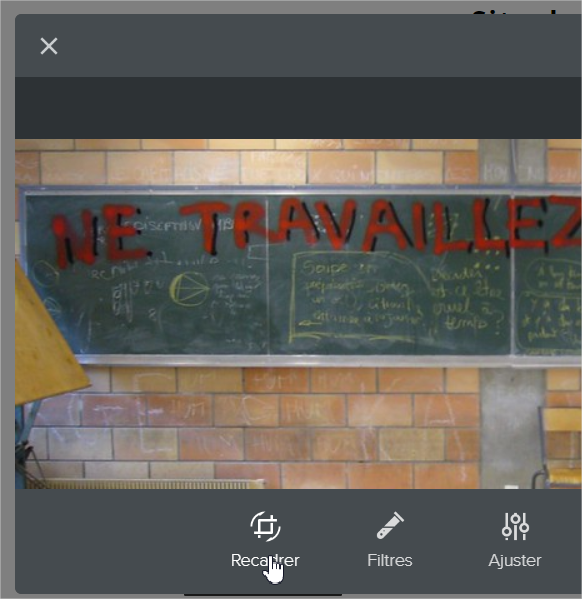 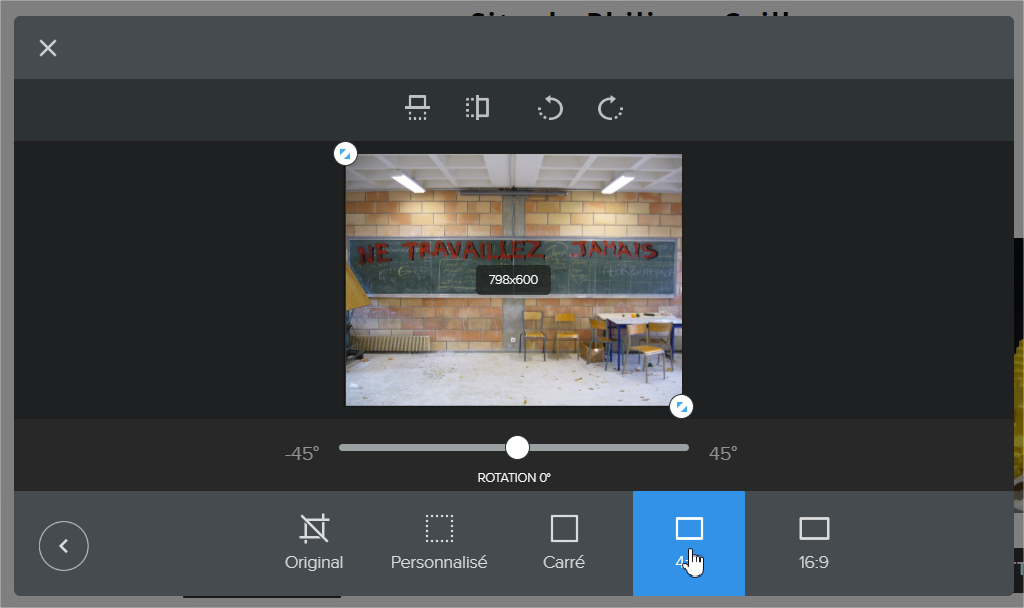 Les styles (police, couleurs par défaut) peuvent être changé dans le menu Thème
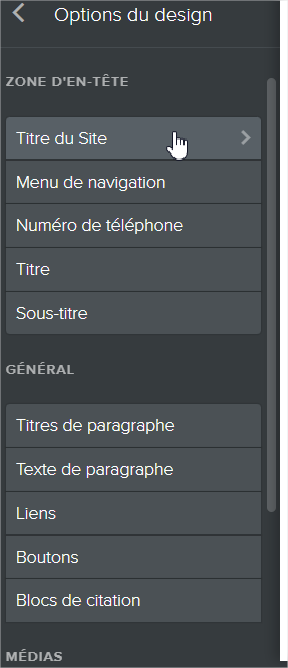 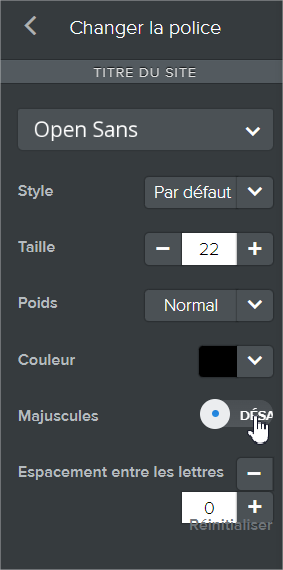 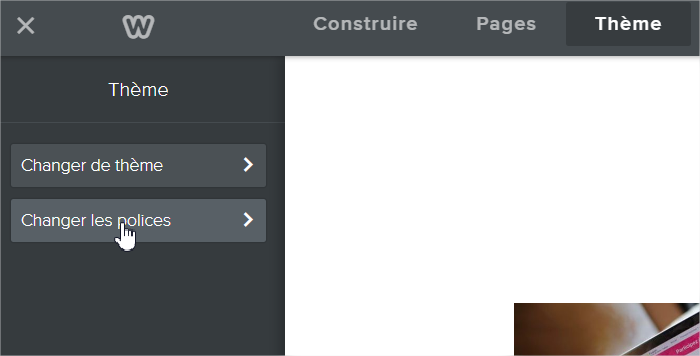 Les en-tête peuvent être changées (et supprimées dans le menu Page)
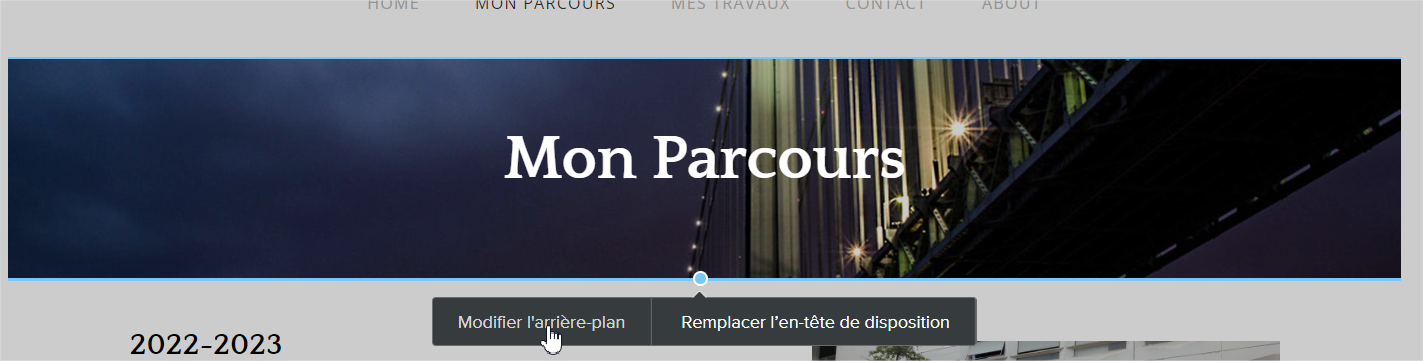 Pour ajouter un PDF, le plus simple est d’ajouter un document ScribBD, et en plus de mettre le fichier pour téléchargement
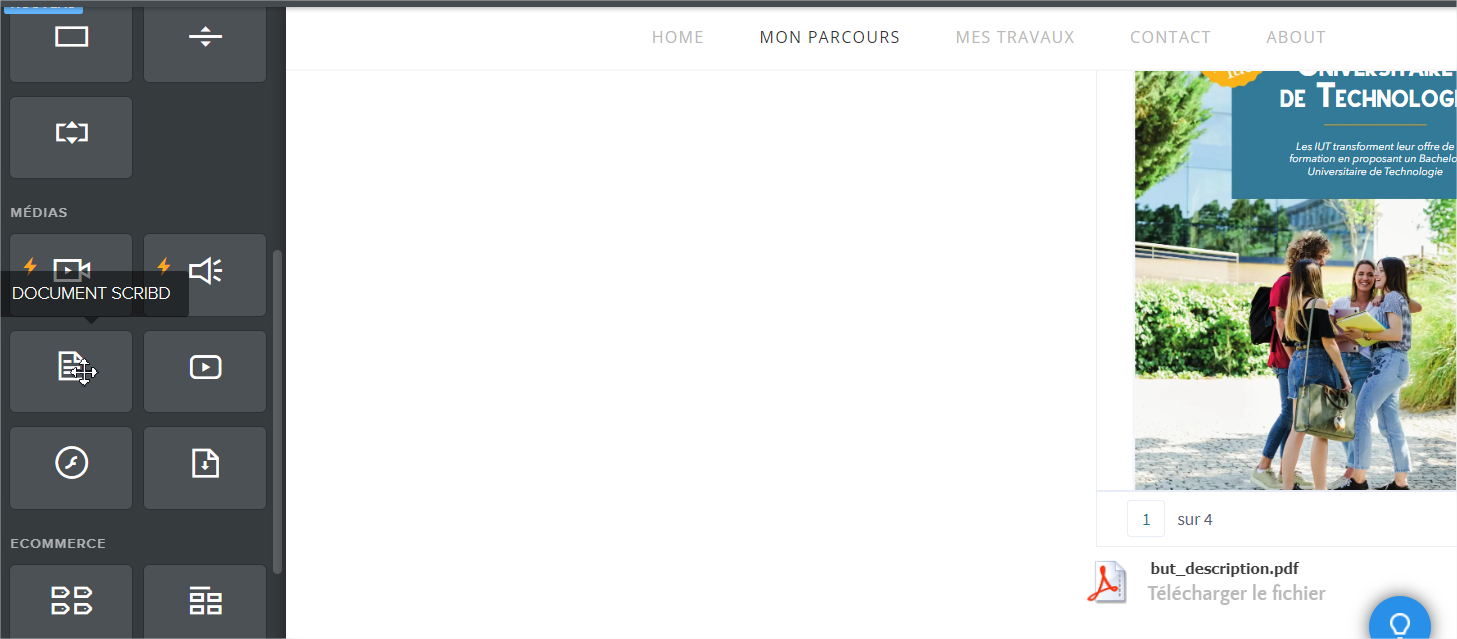 L’indexation par Google permet d’apparaitre dans le moteur de recherche
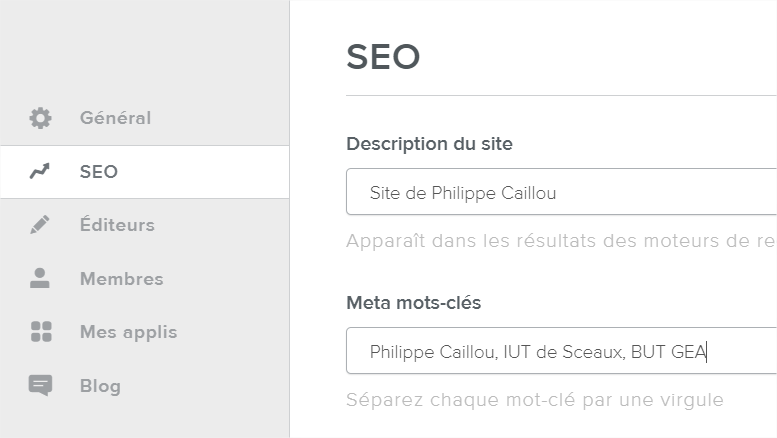 Vous allez utiliser Weebly pour votre Portfolio. Ce portfolio sera utilisé par de nombreux enseignements au S2, donc soignez le bien!
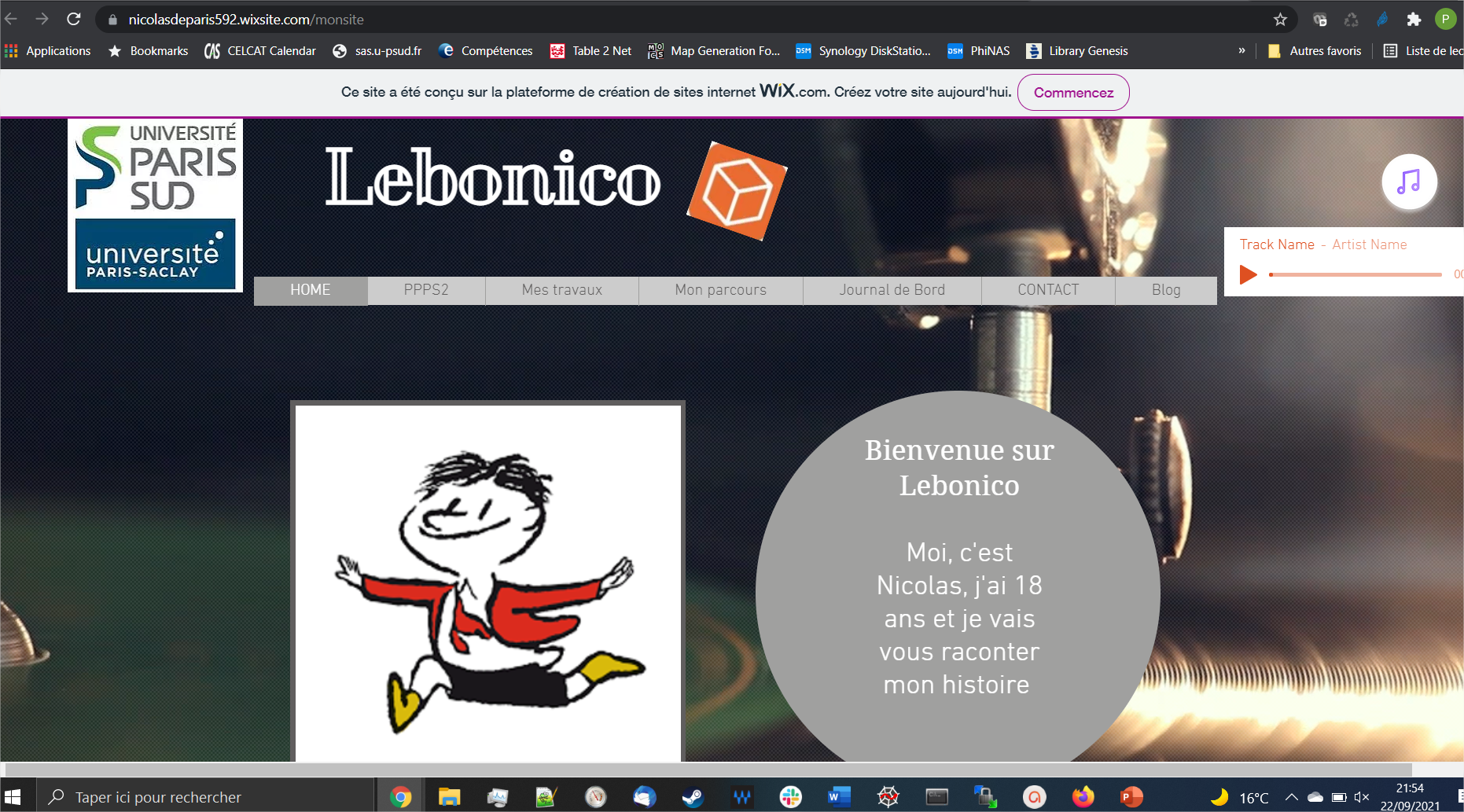